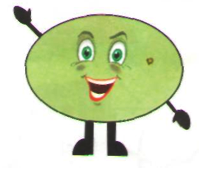 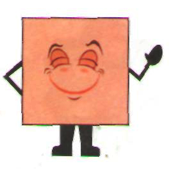 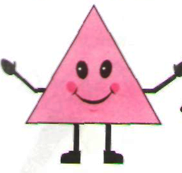 Группирование формы предметов по форме»
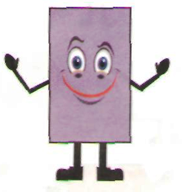 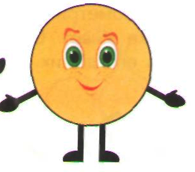 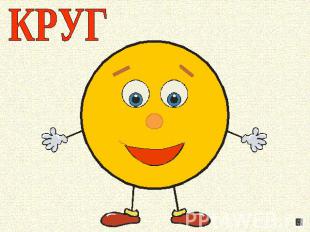 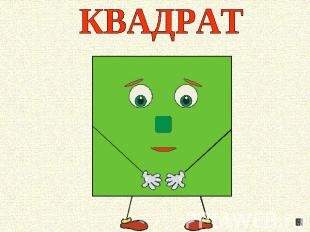 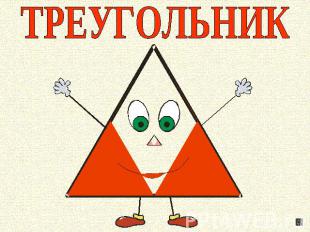 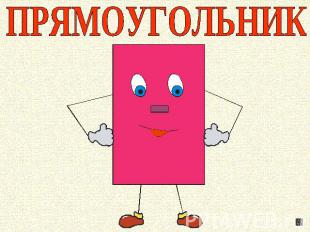 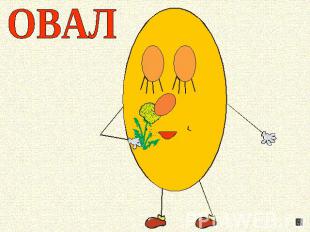 Группирование предметов по форме
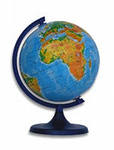 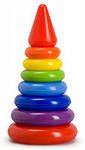 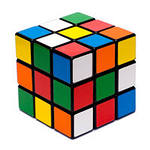 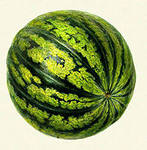 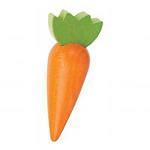 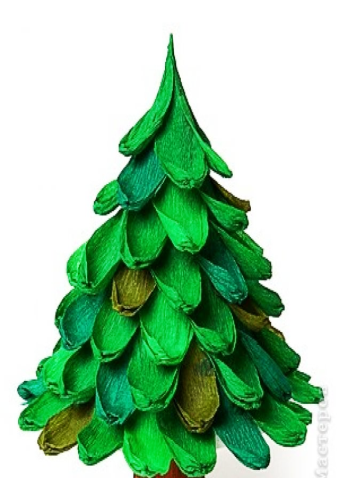 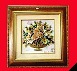 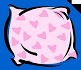 Группирование предметов по форме
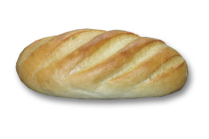 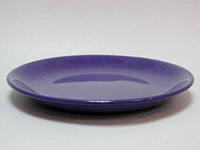 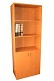 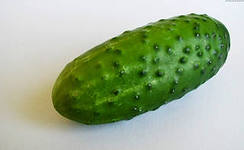 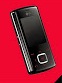 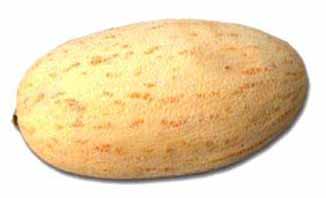 Динамическая пауза
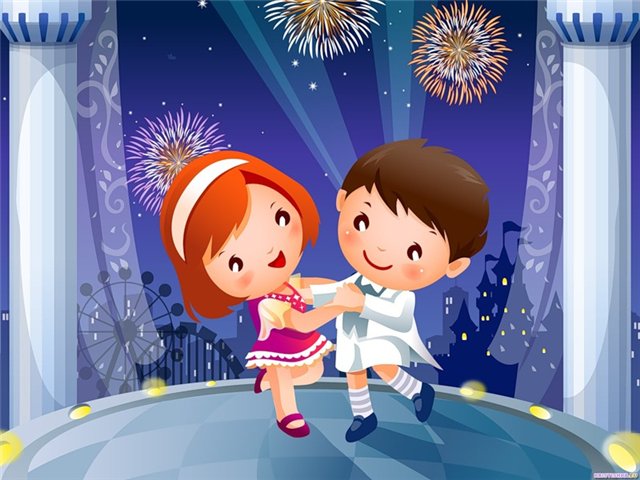 Закрепление:Какие предметы круглой формы?
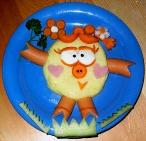 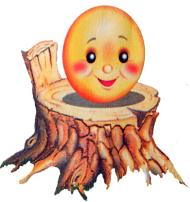 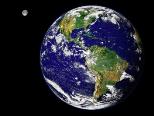 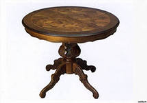 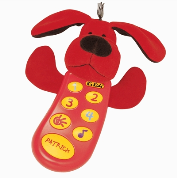 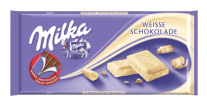 Остались предметы круглой формы
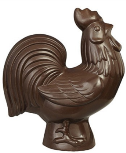 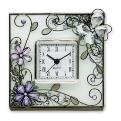 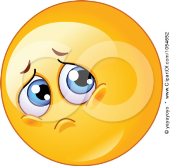 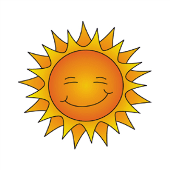 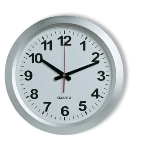 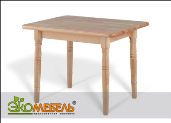 Какие предметы квадратной формы?
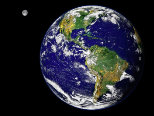 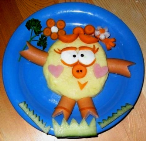 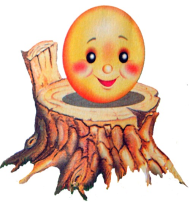 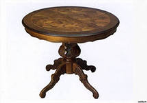 Остались предметы квадратной  формы
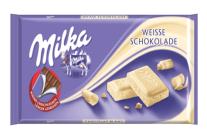 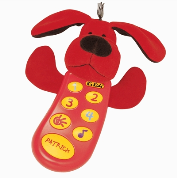 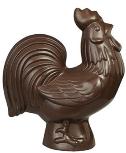 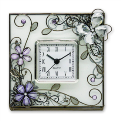 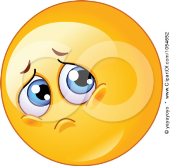 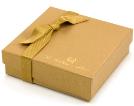 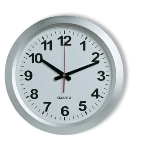 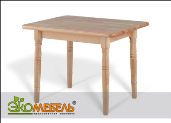 Какие предметы овальной формы?
Какой формы остались предметы?
Прямоугольной
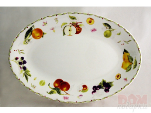 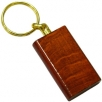 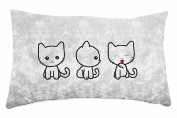 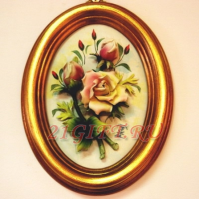 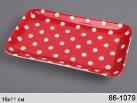 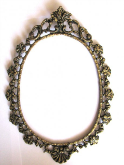 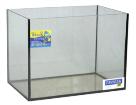 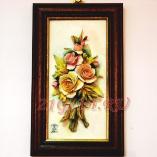 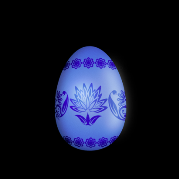 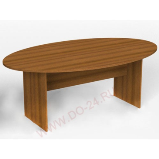 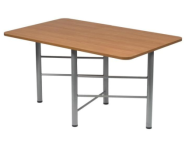 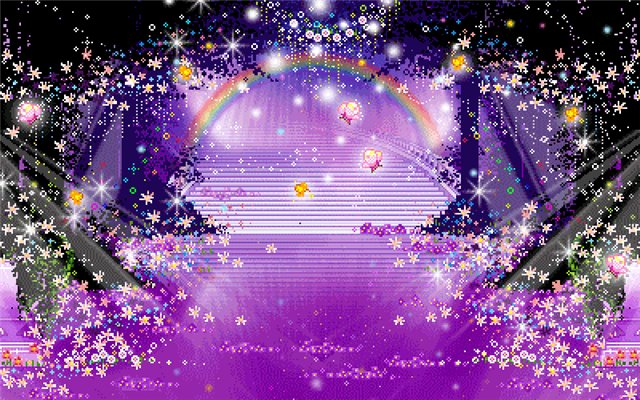 Спасибо за урок!!!
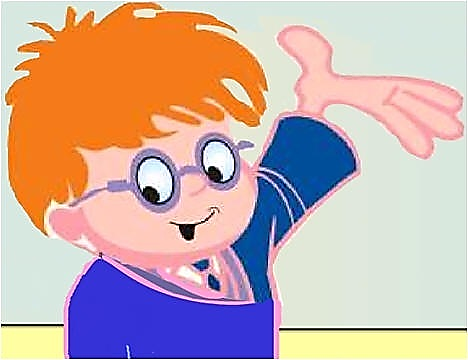 Спасибо за урок!
Игра «Что изменилось?»
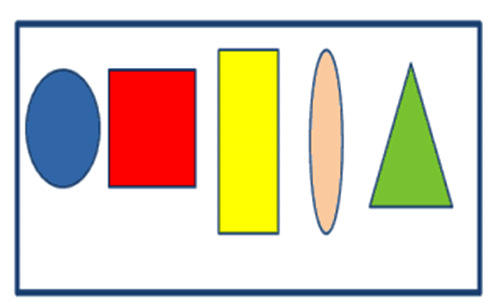 Игра «Что изменилось?»
Игра «Что изменилось?»
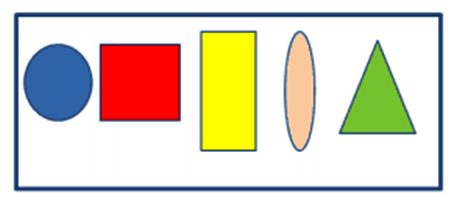 Игра «Что изменилось?»
Игра «Найди свой домик»
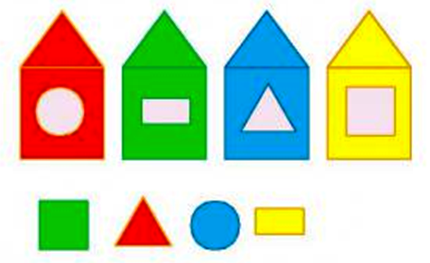 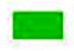 Игра «Поиск девятого»
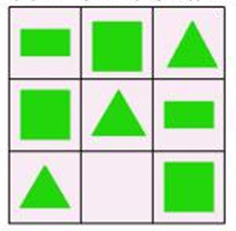 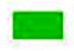 Игра «Поиск девятого»
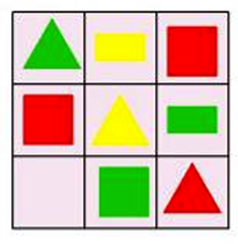 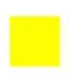 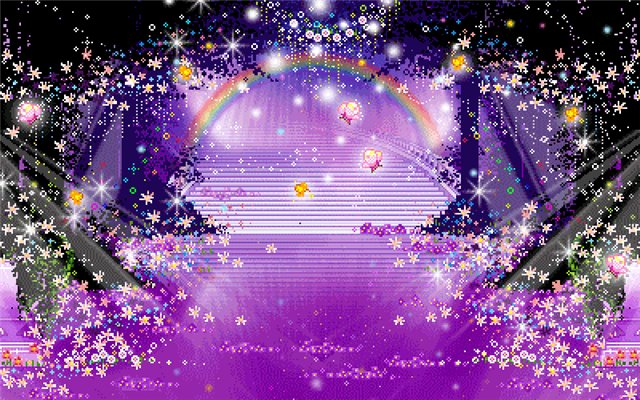 Спасибо за урок!!!
Спасибо за 
внимание!
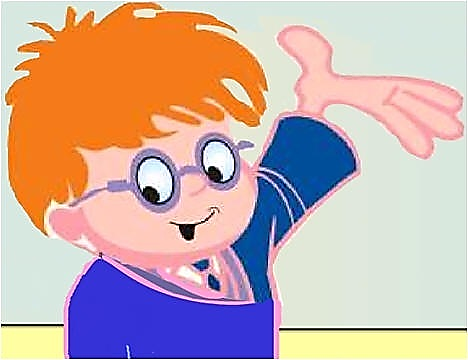